400F
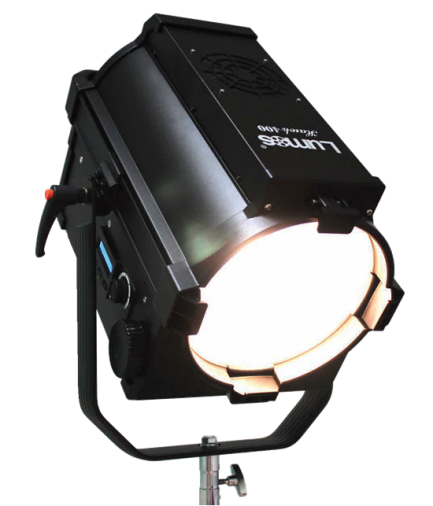 Powerful as Sunlight
Hybrid cooling system
 CRI 97 Ra at 3200K / 95 Ra at 5600K
 3000W Output
 15˚~50˚ Beam angle
 Flicker free
 Stable dimming (0~100%)
 Standard DMX 512
Photometric information of Lumos Hawk 400F
Lumos Hawk 400F Specifications
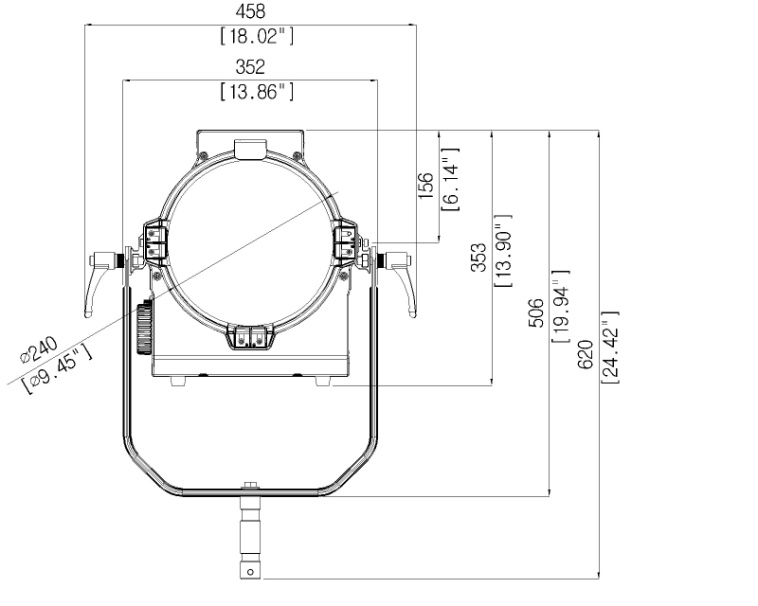 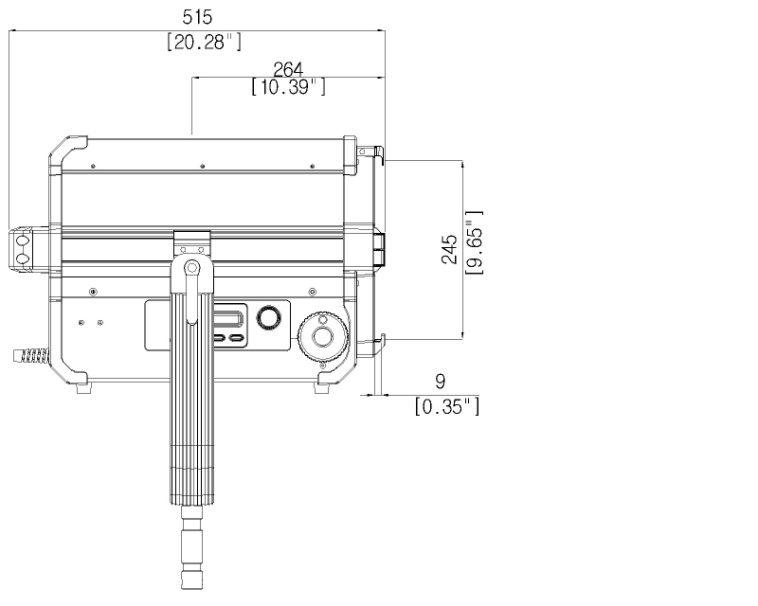 Photometric information of Lumos Hawk Series (F type)
decibel measurements of Lumos Hawk Series
Hybrid cooling system
 The patented technology to improve air flow to cool down the heat created inside the product.
 Usually the convection heat mode is at low dimming stage.
 However fan will be turned on at certain dimming stage as below.
 Hawk 400 : Cube 86~100%, Linear 61~100%, Root 28~100%
 Hawk 200 : Cube 93~100%, Linear 76~100%, Root 39~100%
 Hawk 100 : Cube 80~100%, Linear 51~100%, Root 22~100%
Mode
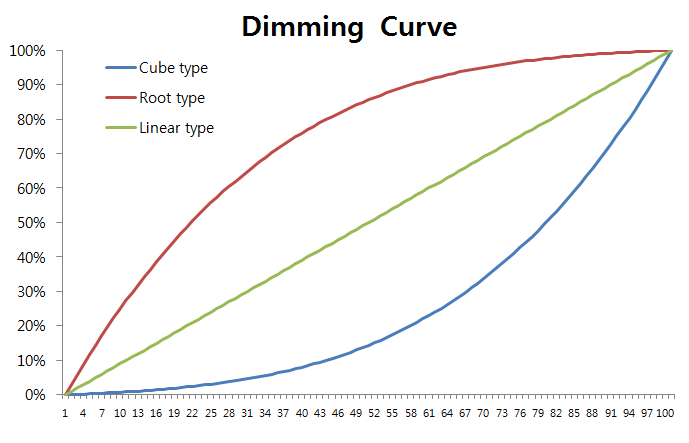